Training Tips March 22, 2022
Quick Announcements I
Upcoming Deadlines  
NEXT BW Transaction deadline: Thursday March 3/31 at 3pm (for templates, extended absences, etc.)

BW PayPath deadline: Today 3/22 (5pm) – blackout through Friday 3/25 @ 6am

NEXT MO Transaction deadline: Wednesday April 18 at 3pm (for templates, extended absences leaves, etc.) 

MO PayPath deadline: Wednesday 3/23 (5pm) - blackout until Tuesday 3/29 @ 6am
2
Quick Announcement II
Expected Job End Date of 3/31

Please monitor employees with end dates of 3/31.
Terminate or Extend as needed
850+ UCI employees with end dates of 3/31.
750 are Students
If an employee is auto-terminated and not reinstated in time, they may lose their UCI Net ID & access and benefits.
3
Quick Announcements III
Extended Absence Support

Tuesdays & Thursdays 10-12pm in the Drop-in Support Center (Charlene Dodd & Melissa Moffat)

Vacation Accrual Issues
UCPath has identified an issue with vacation accrual eligibility.  Some employees may show incorrect vacation accruals.  It is not necessary to submit any requests for accrual updates as these will be updated as part of the resolution of this issue.  Current estimated to be fixed end of April
4
Future Training Tips Meetings
April 5 
April 19
May 3
May 17
May 31
June14
5
Agenda
Managing Employee Records
 Sample Use Cases for Empl Record Selection
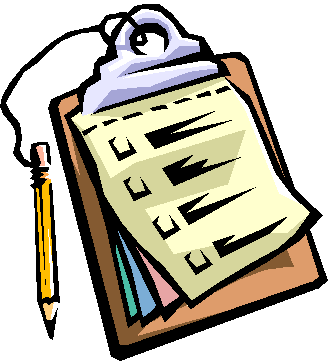 Managing Employee Records
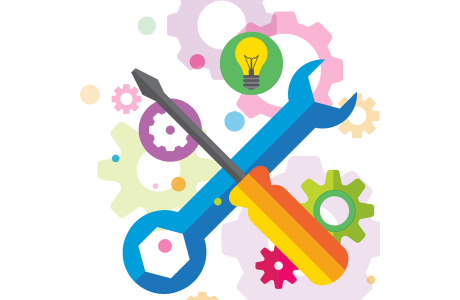 7
When to Create New Employee Record
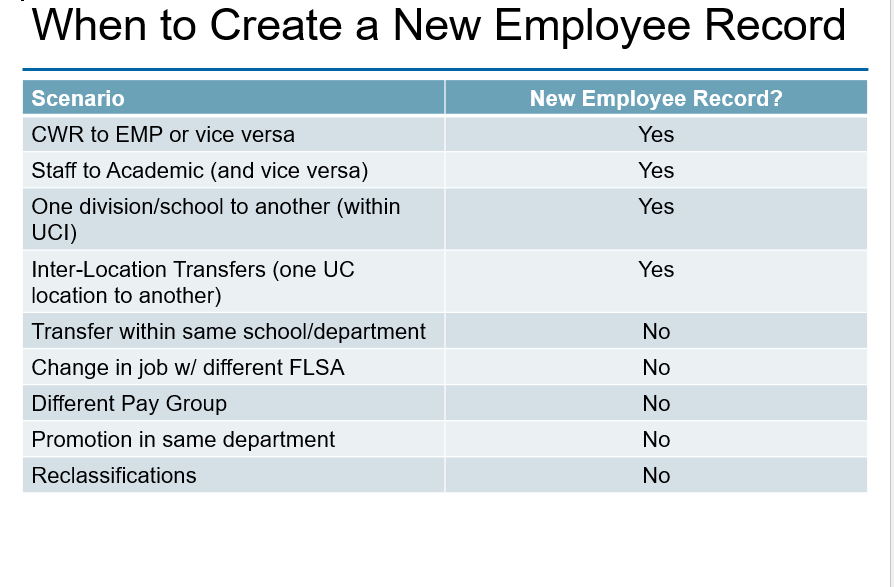 Analysis Req’d
Analysis Req’d
Analysis Req’d
Analysis Req’d
Analysis Req’d
8
Pros of Having Fewer Empl Record
Easier to view Employee Work History via Person Org Summary and Workforce Job Summary
Decrease chances of choosing wrong record for changes or transfers.
Easier to manage actions for employees.
Records will not go away or be archived. Will exist permanently.
Easier to troubleshoot and find discrepancies.
9
Cons of Having a Fewer Empl Records
Access could be limited if they have jobs in other departments.
Employee History can be misleading (unable to see when jobs change)
Employee data does not transfer to new record.
Requires assessing which record to use.
10
Example of Many Empl Records - GSR
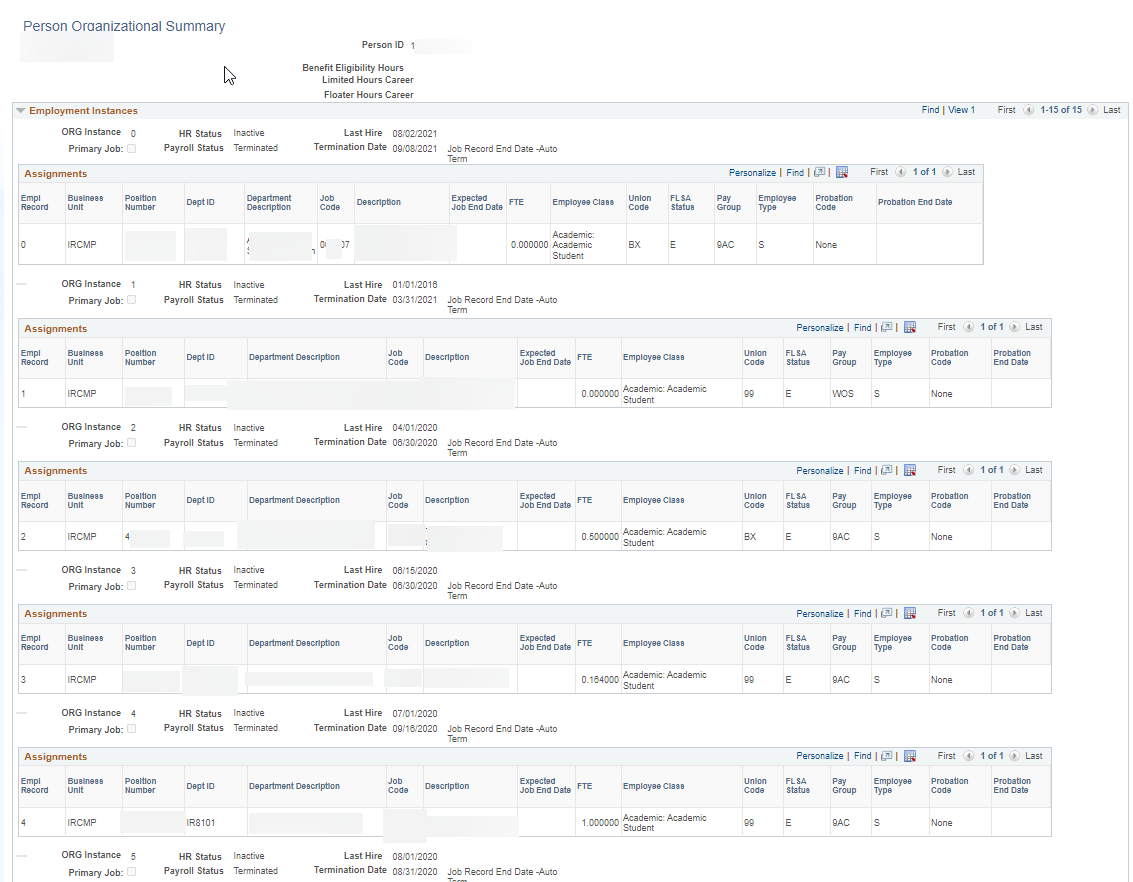 11
Example 2
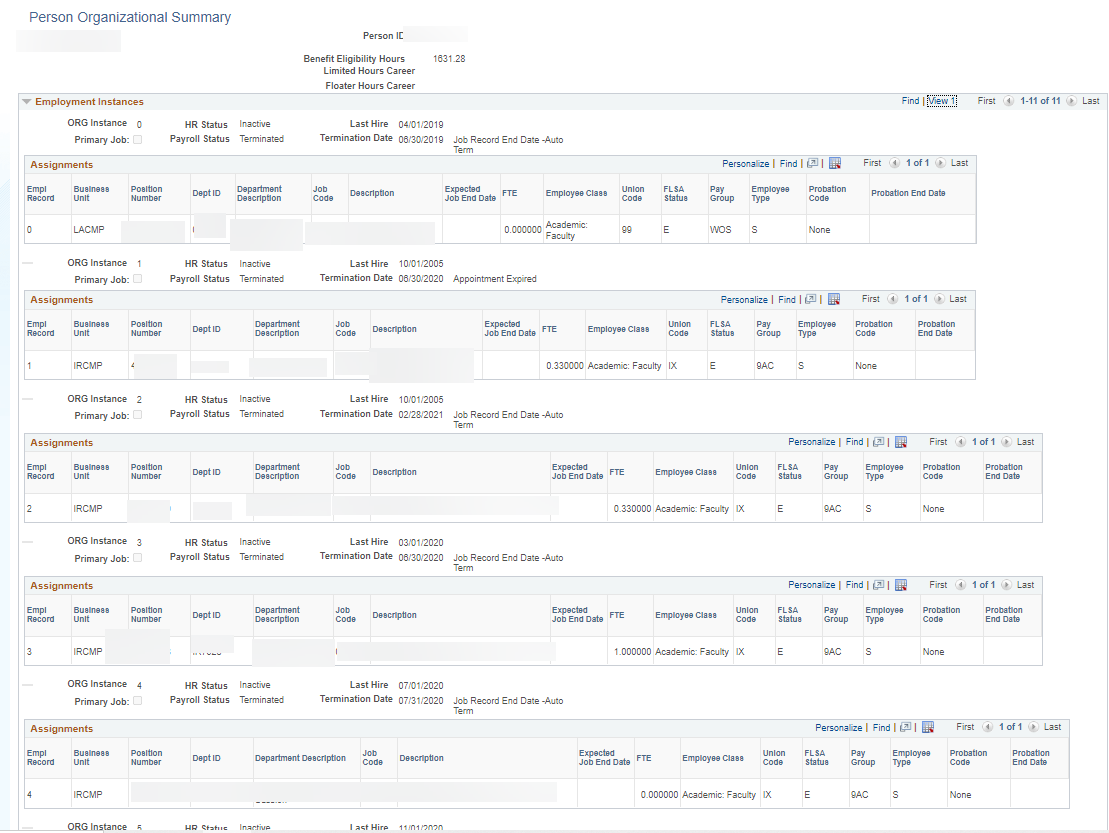 12
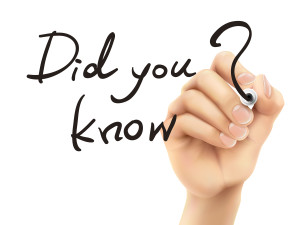 13
14
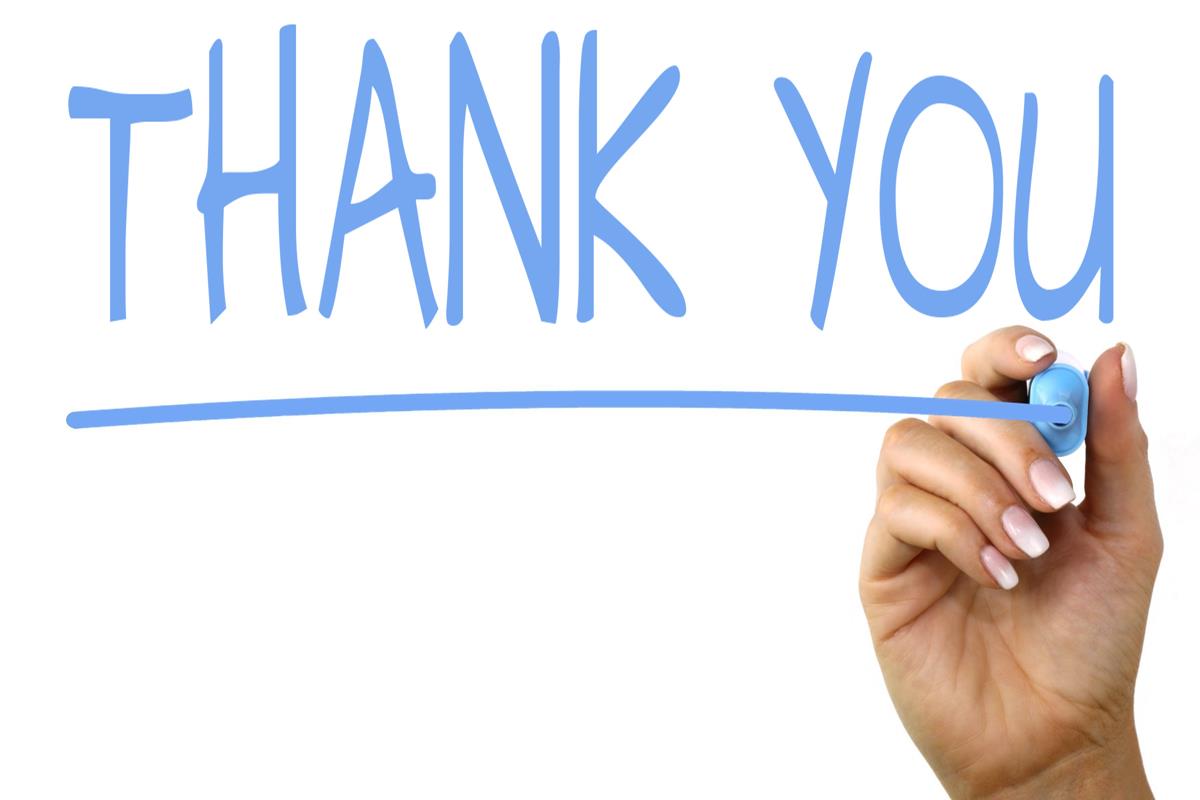 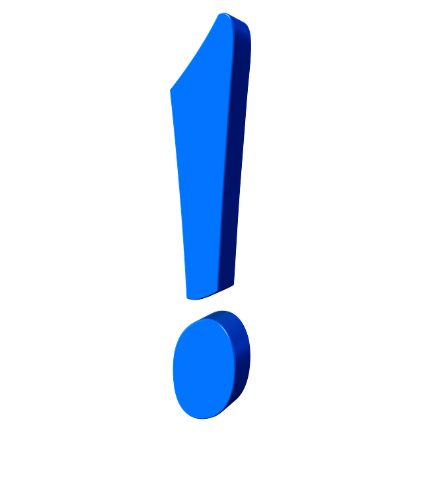